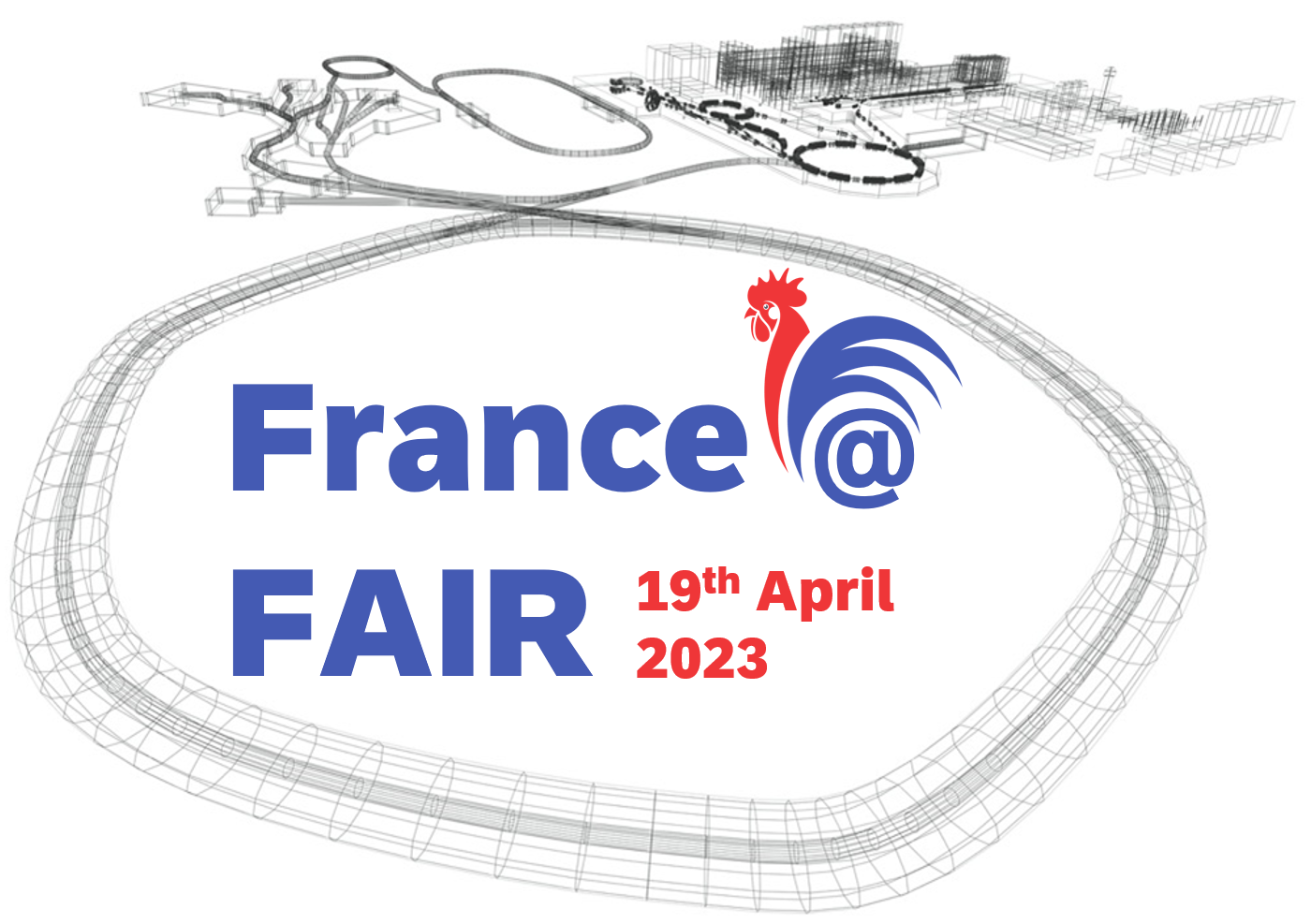 Organised by
Arnauld LESERVOT
Isabel DE CALUWÉ
Sonia UTERMAN
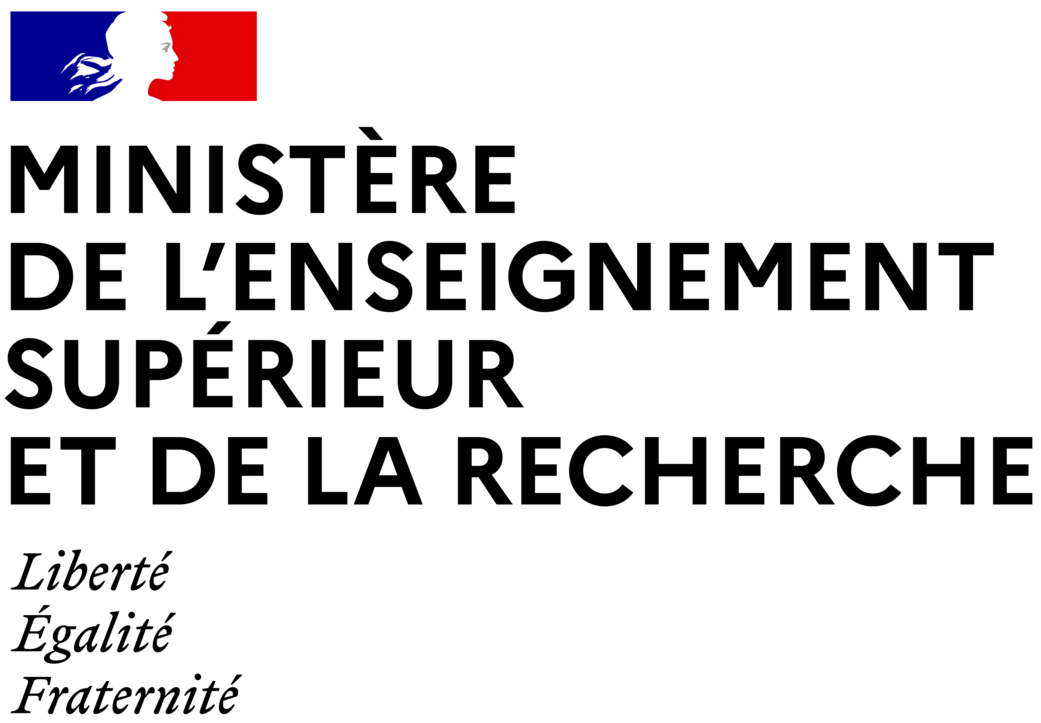 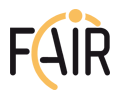 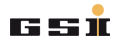 Huge thanks to our industry delegates
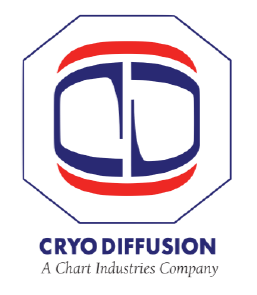 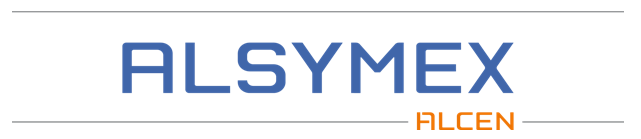 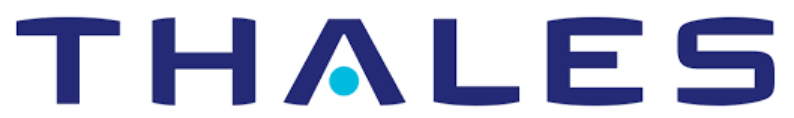 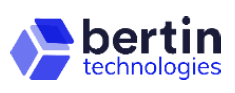 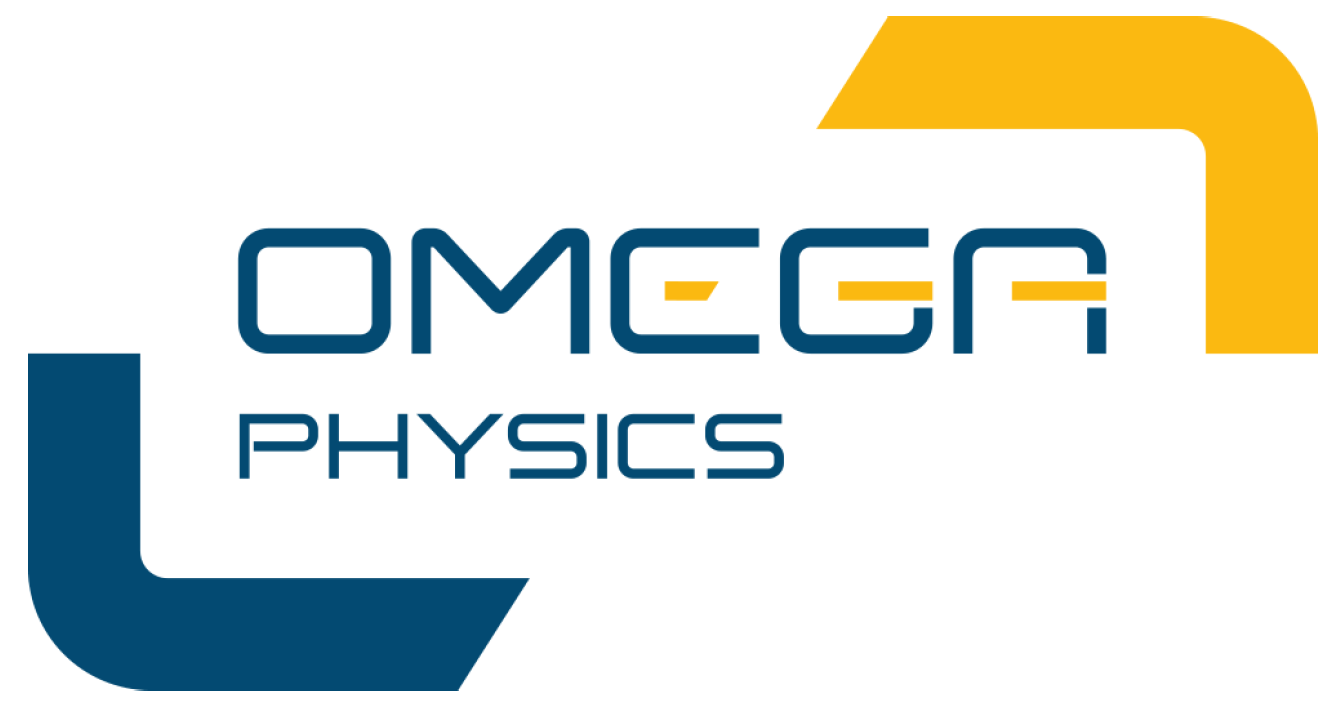 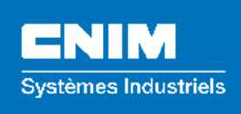 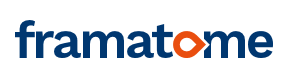 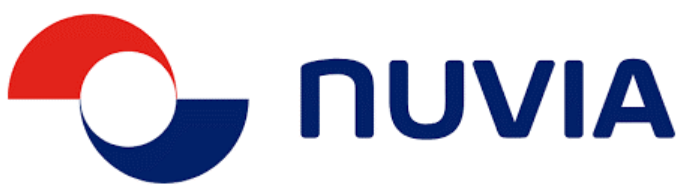 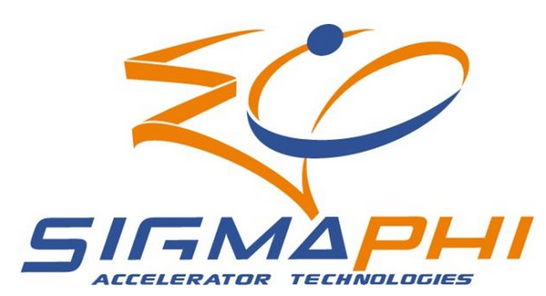 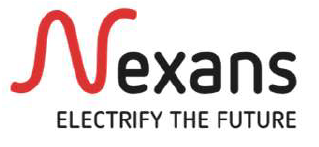 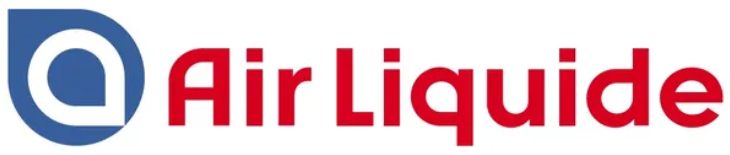 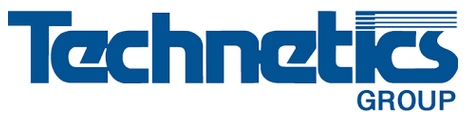 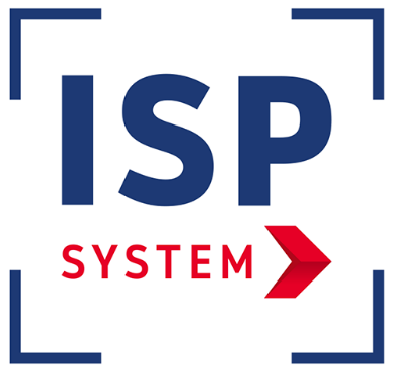 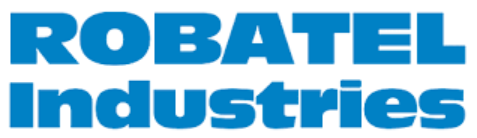 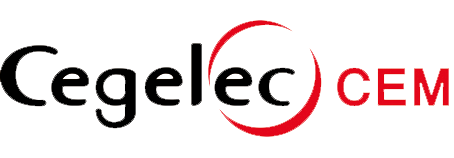 Today’s agenda
Quick quiz:

Is it French or is it German?
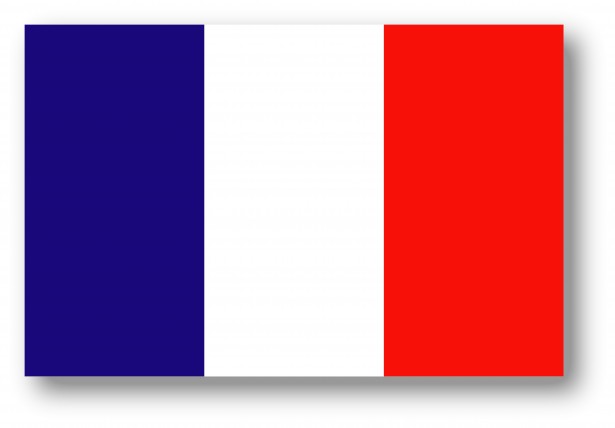 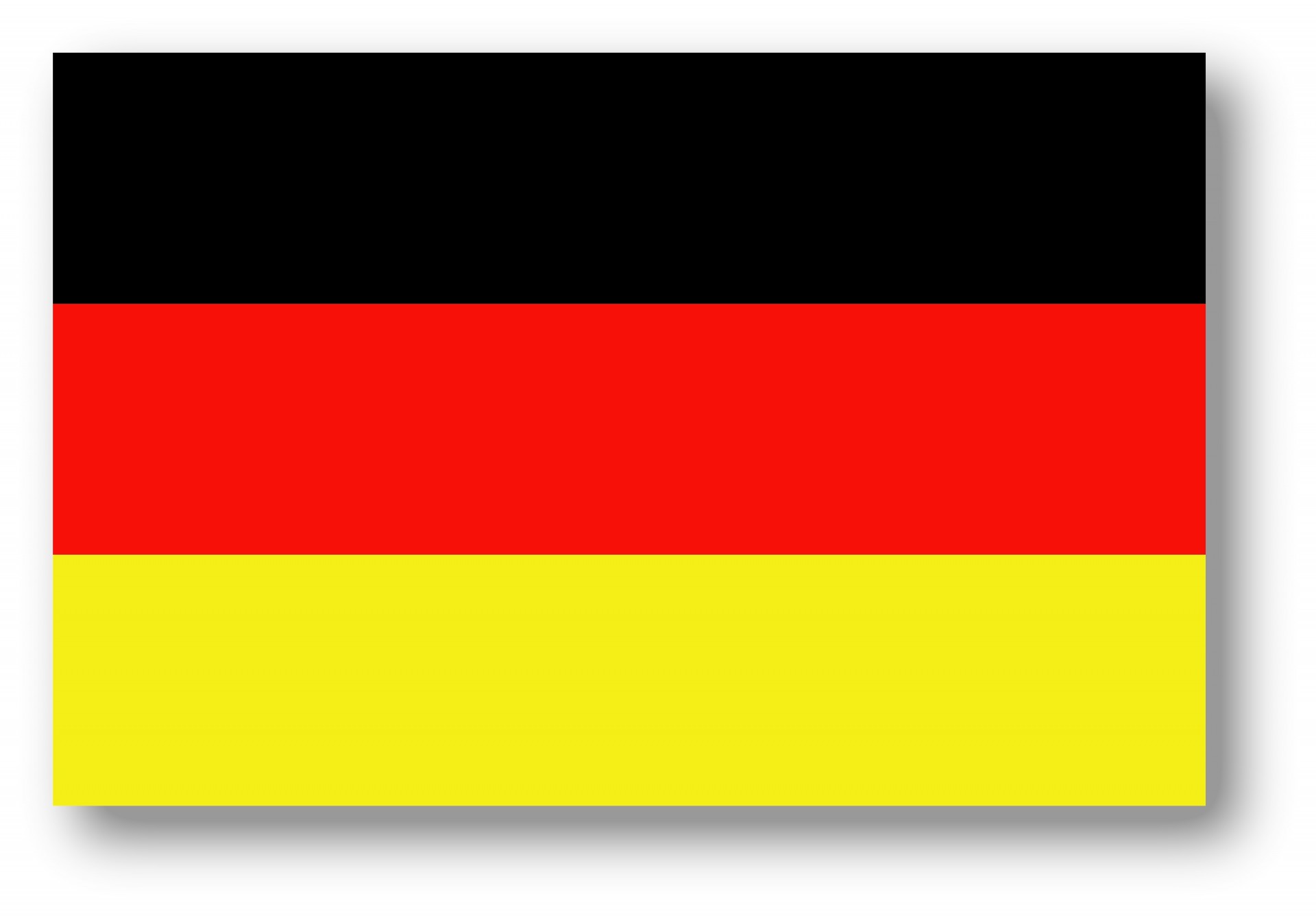 1/5: is it French or is it German?
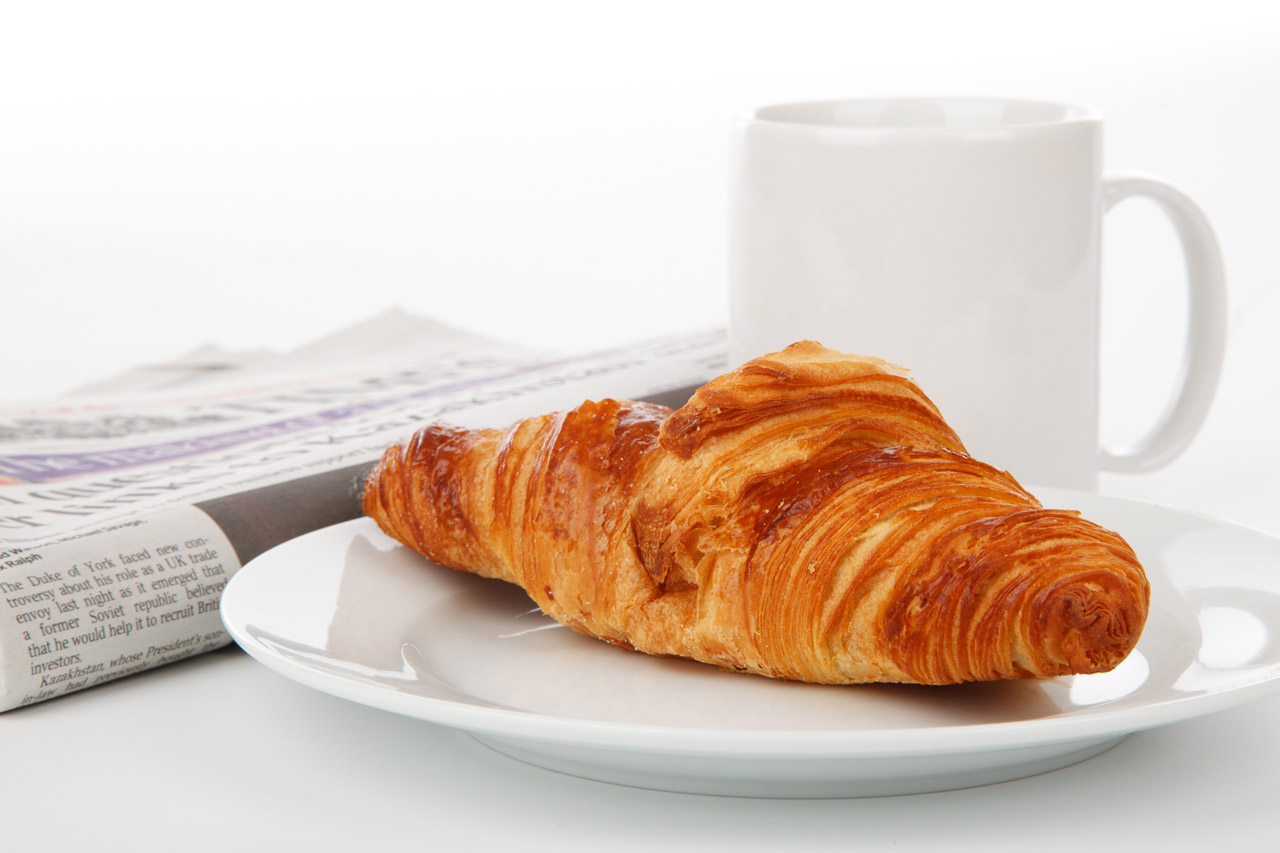 1/5: is it French or is it German?
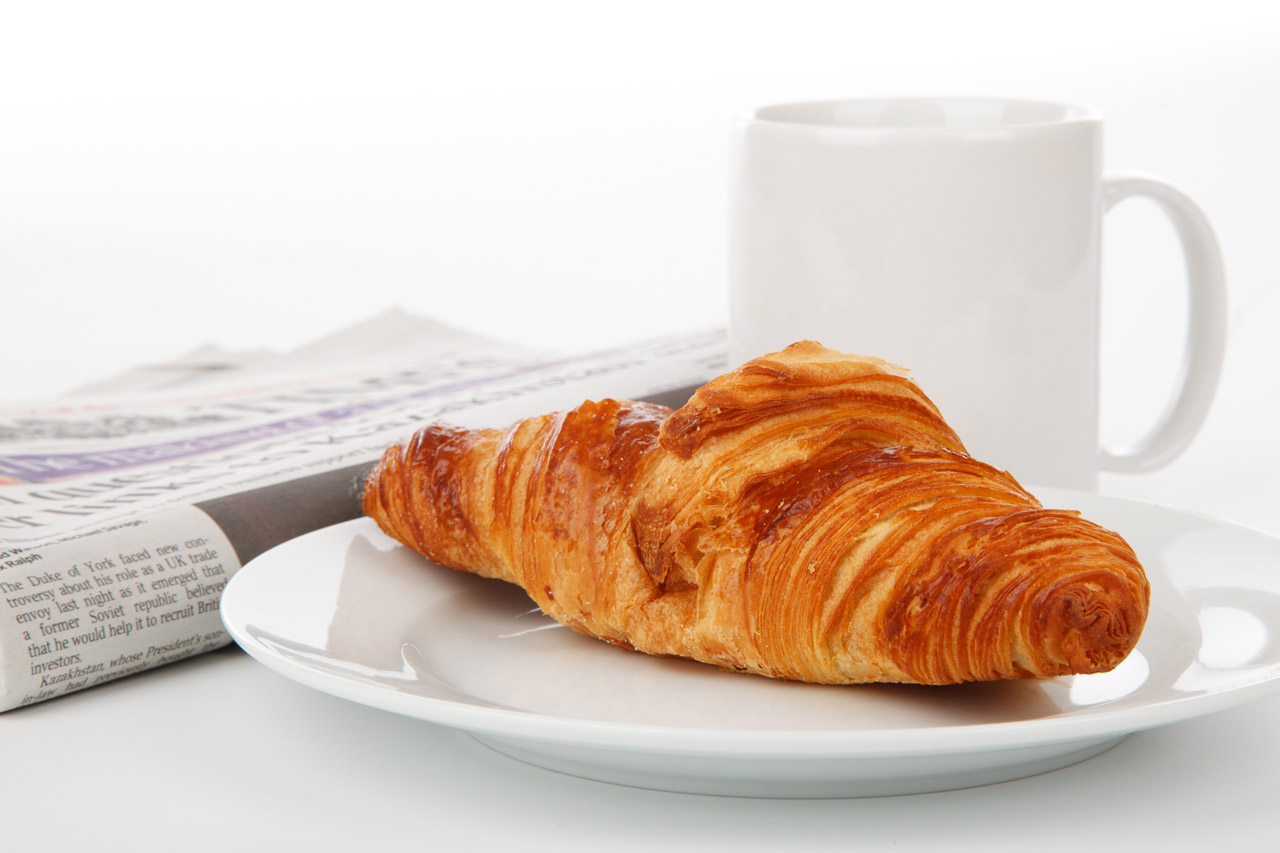 Correct! Je suis français.
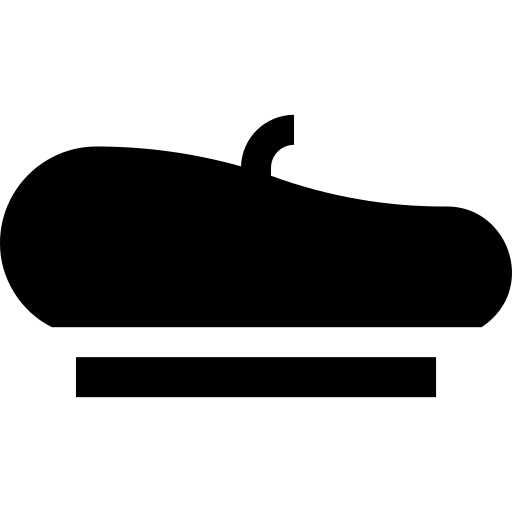 {
2/5: is it French or is it German?
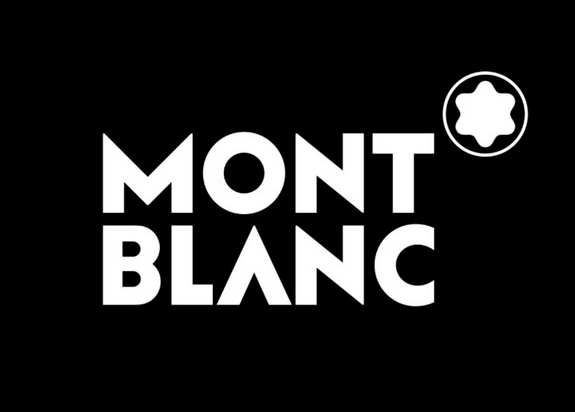 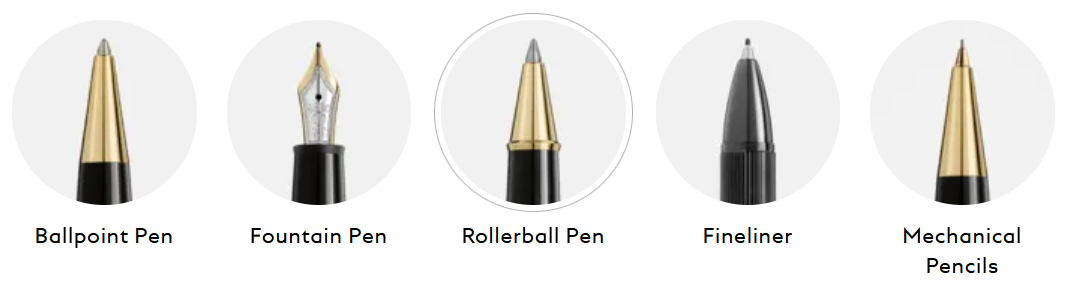 2/5: is it French or is it German?
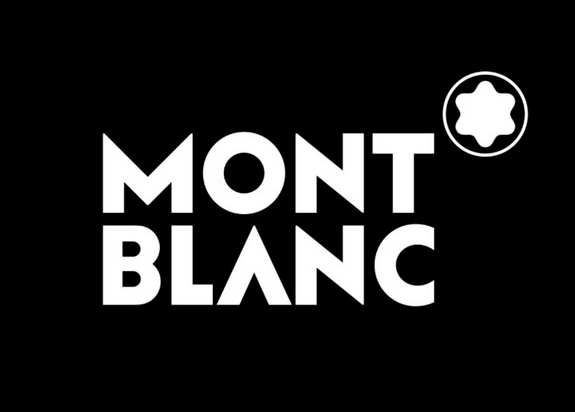 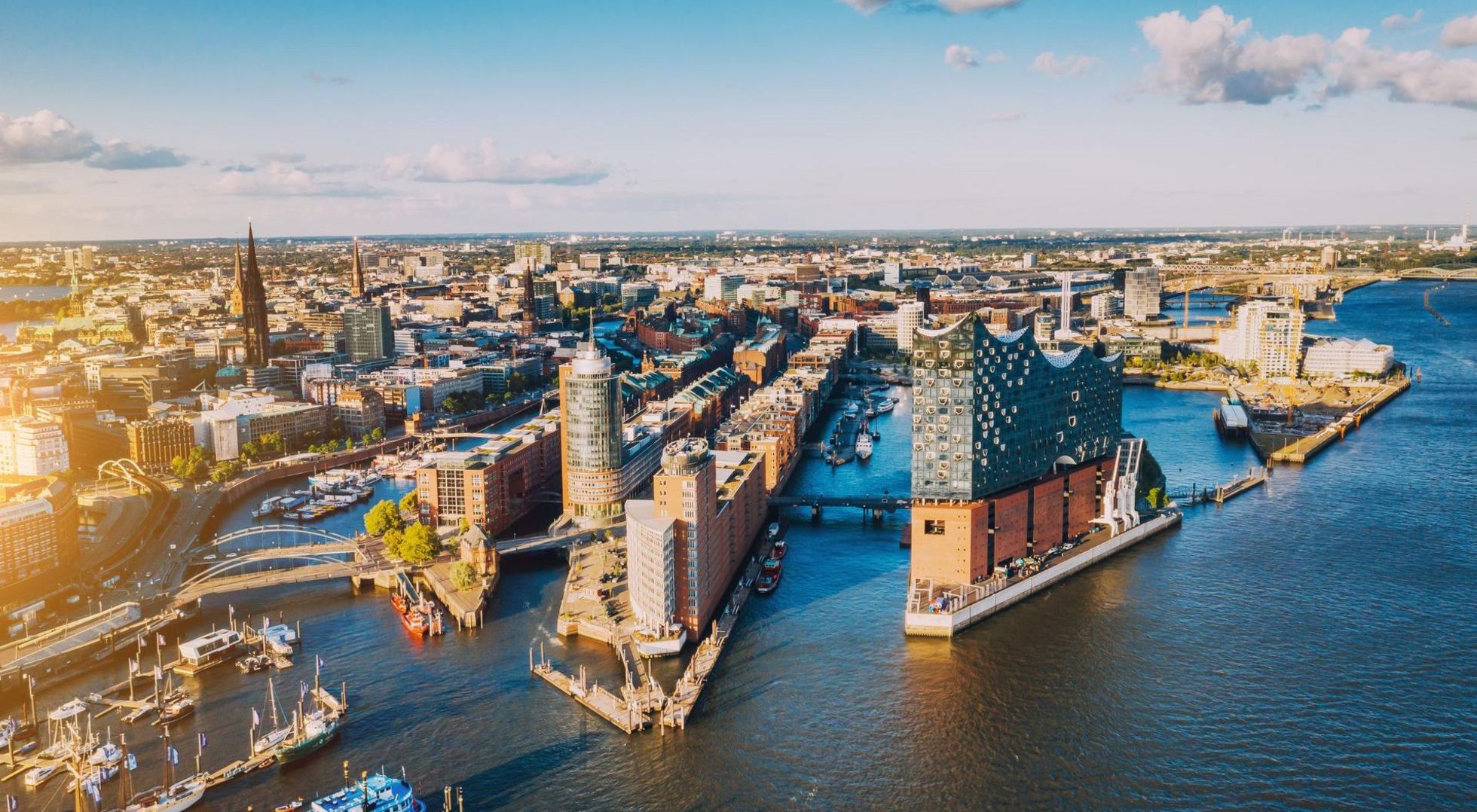 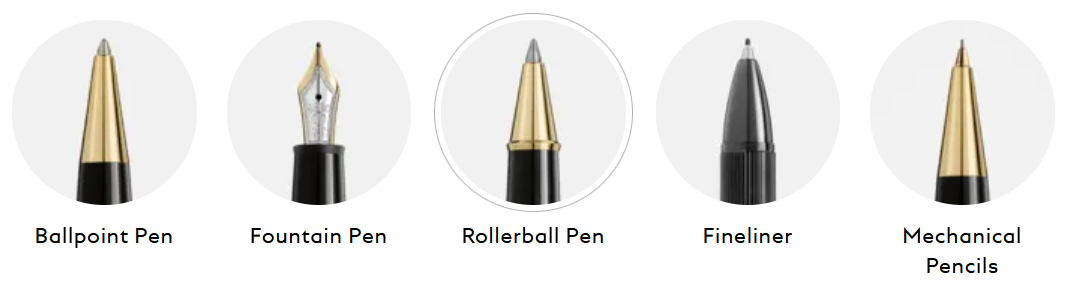 3/5: is it French or is it German?
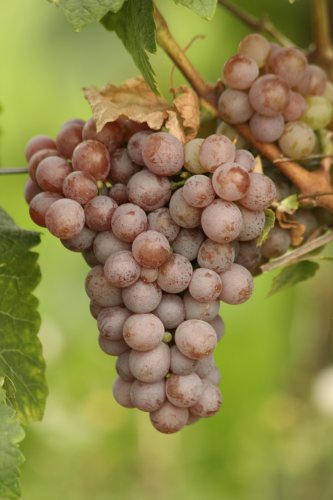 Gewürztraminer
3/5: is it French or is it German?
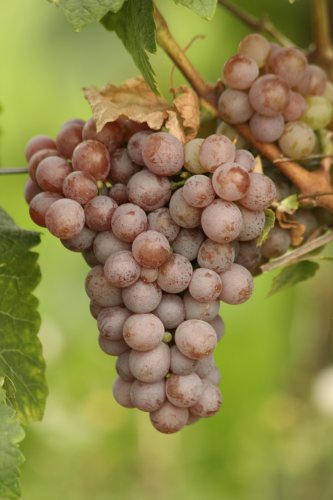 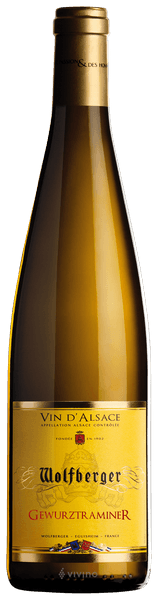 Gewürztraminer
4/5: is it French or is it German?
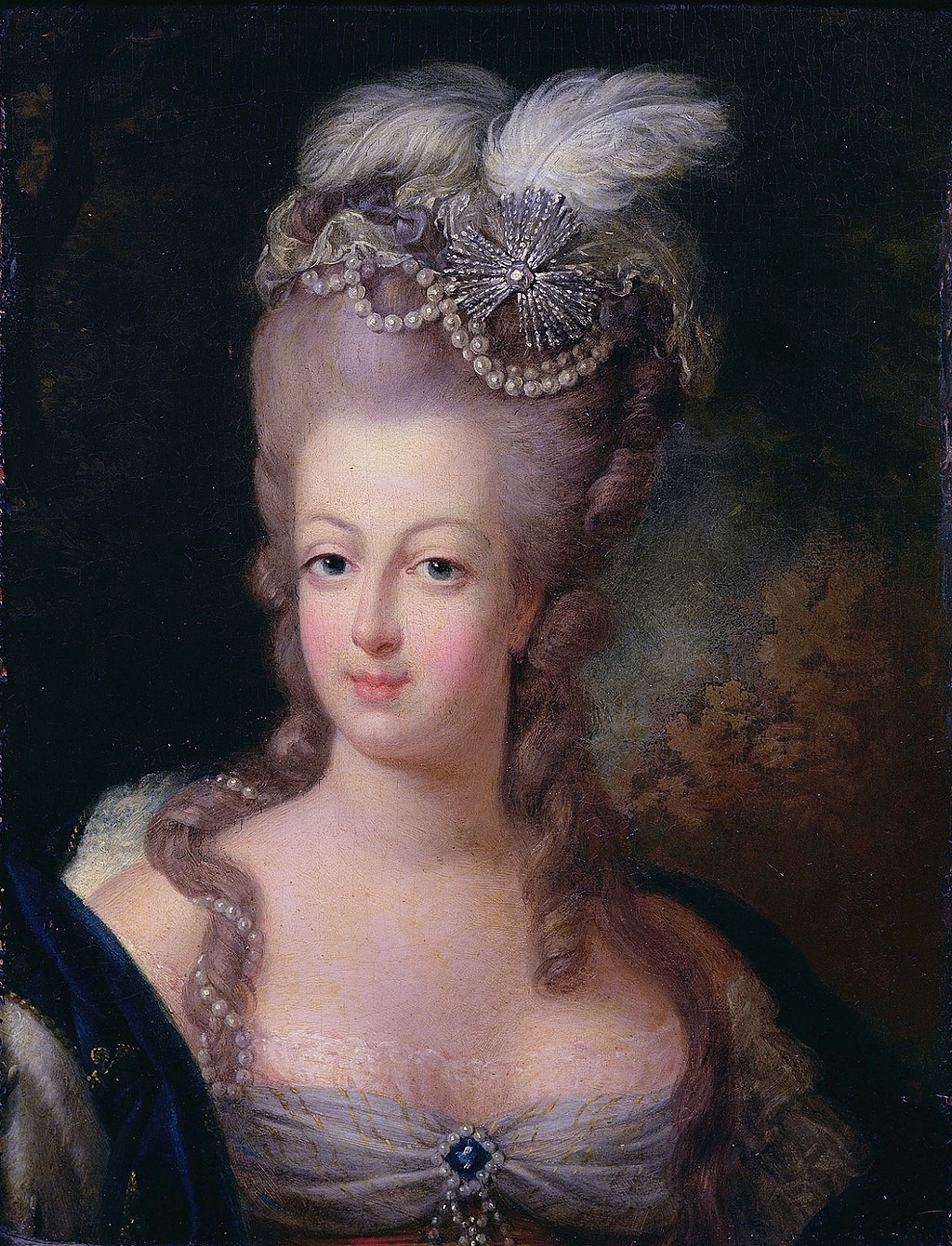 4/5: is it French or is it German?
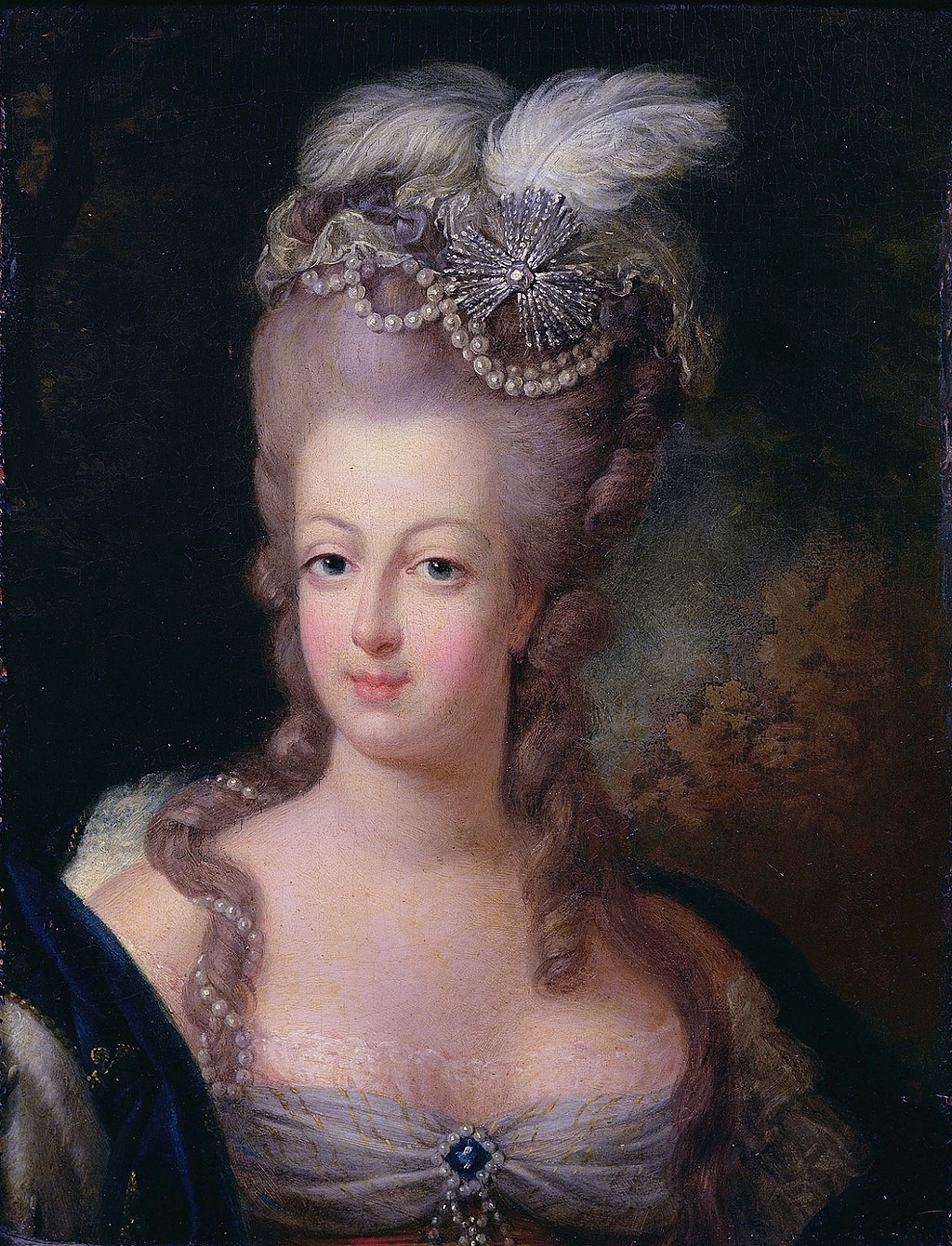 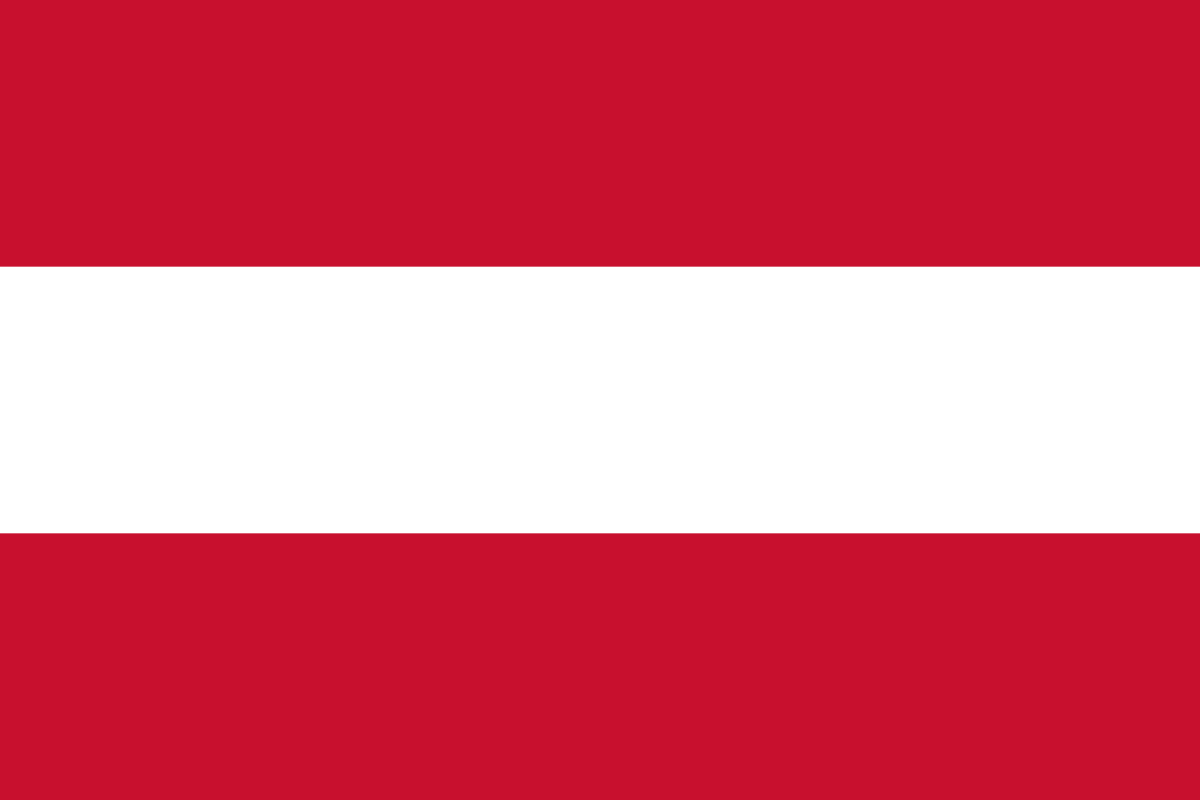 5/5: is it French or is it German?
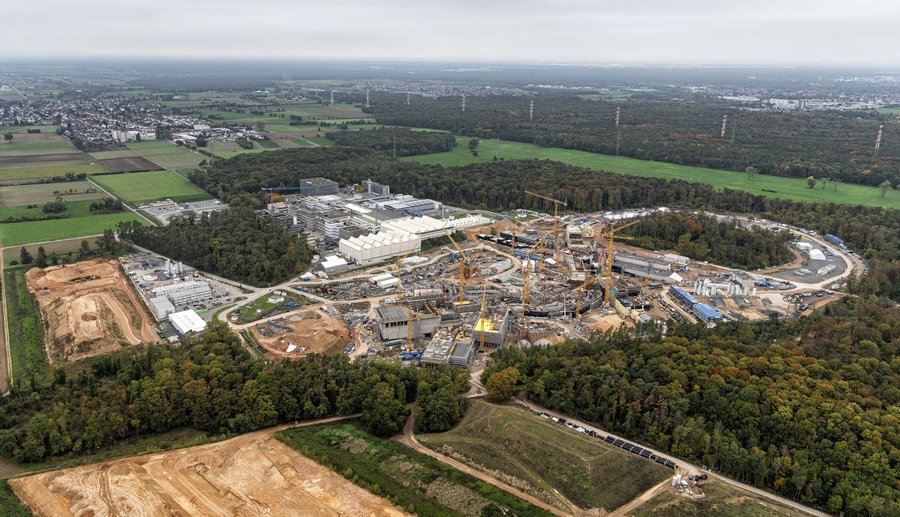 vous êtes ici
5/5: is it French or is it German?
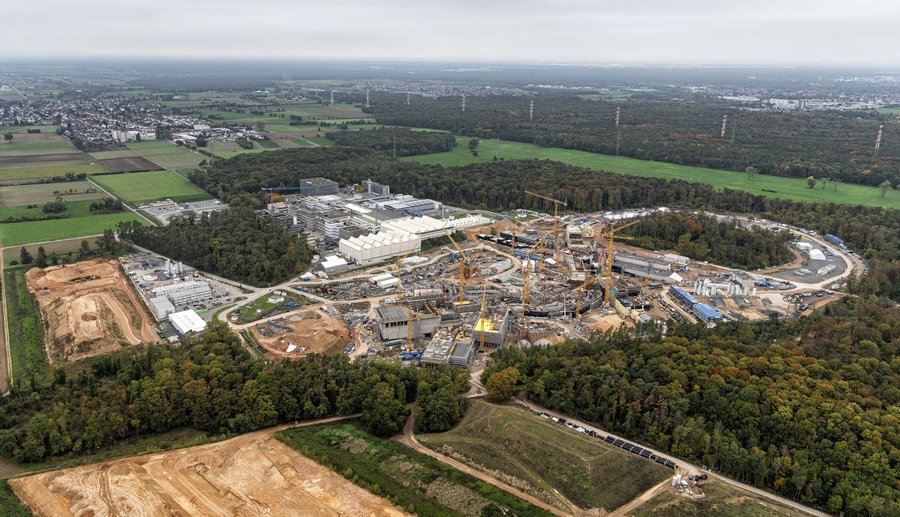 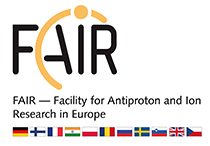 Today’s agenda
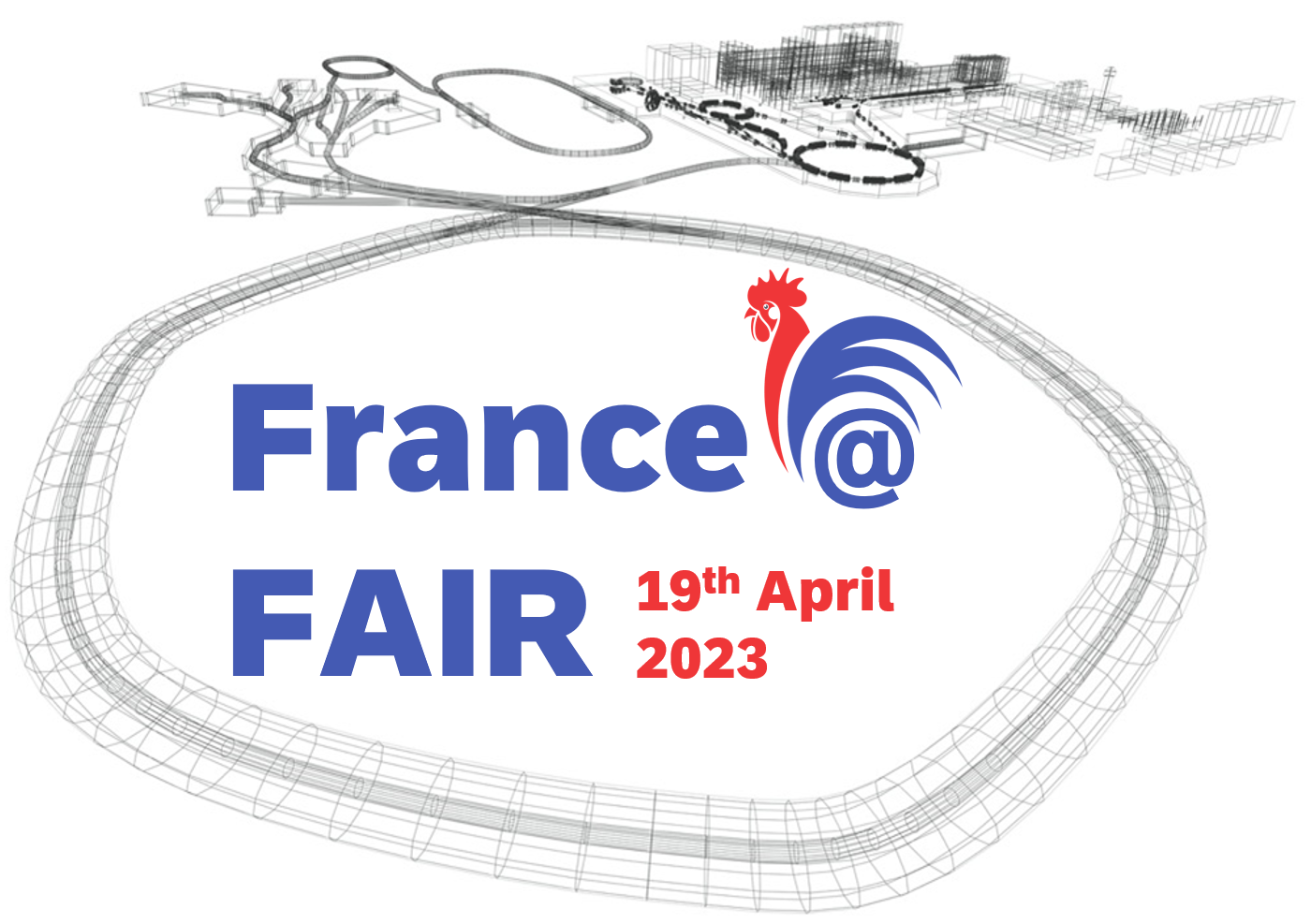